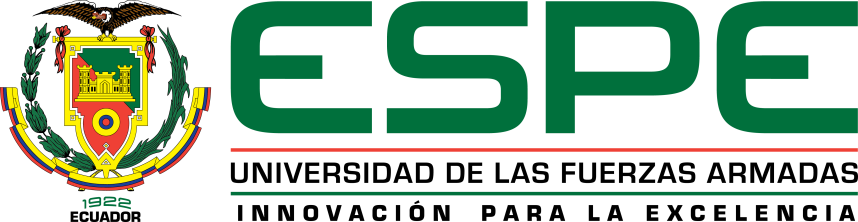 DEPARTAMENTO DE CIENCIAS ECONÓMICAS, ADMINISTRATIVAS Y DE COMERCIO

CARRERA DE INGENIERÍA EN FINANZAS Y AUDITORÍA
TRABAJO DE TITULACIÓN, PREVIO A LA OBTENCIÓN DEL TÍTULO DE INGENIERAS EN FINANZAS, CONTADORAS PÚBLICAS- AUDITORAS
“INCIDENCIA DEL MERCADO RUSO EN LA RENTABILIDAD DEL SECTOR FLORÍCOLA DE PICHINCHA, PERIODO 2012 - 2017”
TEMA:
AUTORAS:
MOYA CASTILLO, YOMARA GABRIELA
NARANJO NOVOA, JOHANNA ALEXANDRA
DIRECTORA:
Msc. BAQUERO CALDERÓN, MARÍA GRACIELA
SANGOLQUI – ECUADOR
2018
Planteamiento del Problema:
Antecedentes:
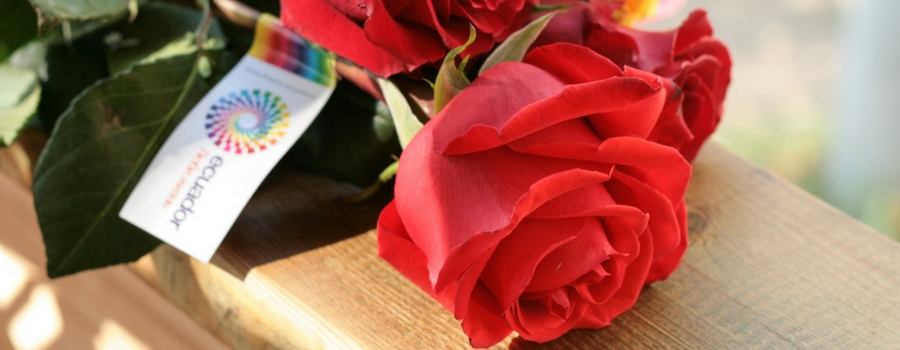 [Speaker Notes: Ecuador es un país con un gran potencial para el cultivo de rosas a razón de las características climáticas y de suelo, es por eso que empresarios han visto la oportunidad de producir y fortalecer este sistema productivo, a lo largo del territorio ecuatoriano PICHINCHA se destaca como la principal zona de cultivo…… las empresas realizan inversiones constantes en el sistema de riego para tecnificar su producción, se le suma el eficiente control de plagas y la adecuación física. Lo que ha logrado una imagen de producción y se muestra…….. Efecto directo en el sistema productivo por lo que las exportaciones y producción tuvieron descensos……………
De acuerdo a los antecedentes la investigación se genera debido a la caída de las exportaciones dentro del sector florícola que han afectando las empresas exportadoras y comercializadoras d flores. El sector florícola es una de las industrias de mayor……]
Justificación:
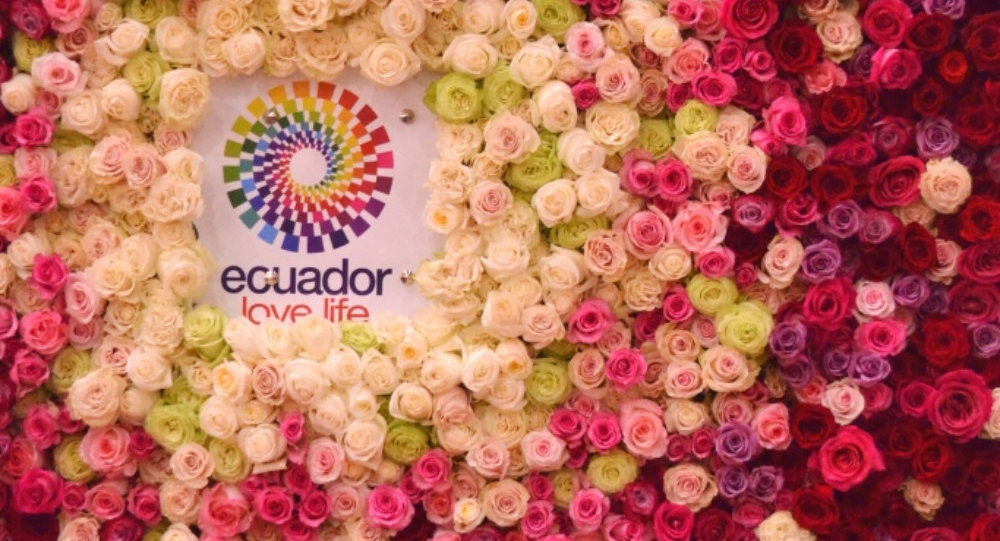 [Speaker Notes: La investigación es relevante pues busca establecer la relación entre la crisis económica de Rusia y la rentabilidad de las empresas del sector florícola ya que el sector productor y exportador es el mas…… con mas de 20 años de producción las flores se han convertido en un aliado del banano ……….este estudio es importante establecer los cambios o variaciones de exportaciones para determinar los niveles promedio de crecimiento y decrecimiento de ahí la importancia de indagar……]
Objetivos
Objetivos Específicos
Objetivo General
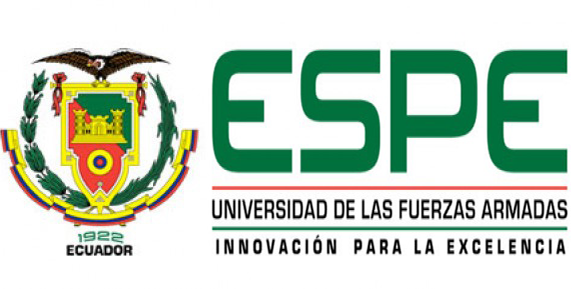 Hipótesis
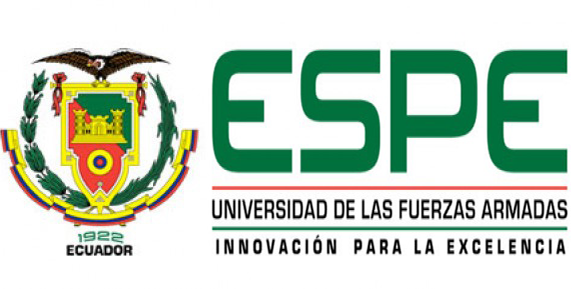 Teorías
[Speaker Notes: esta ventaja se convierte en un factor determinante considerando que la calidad y belleza de las flores del Ecuador es única, lo que hace pensar que el mercado ruso por su desajuste económico no optará por cambiar de proveedor sino disminuir su cuota de importación y esperar hasta tener una recuperación significativa y regresar a su nivel habitual de consumo.]
Análisis del sector productor y exportador de flores
Producción de flores en el Ecuador
Hectareas Sembradas en Pichincha
Tipo de flores producidas 
Fuente: (Instituto de Promoción de Exportaciones e Inversiones, 2017)
Hectáreas sembradas por tipo de flores 
Fuente: (Instituto de Promoción de Exportaciones e Inversiones, 2017)
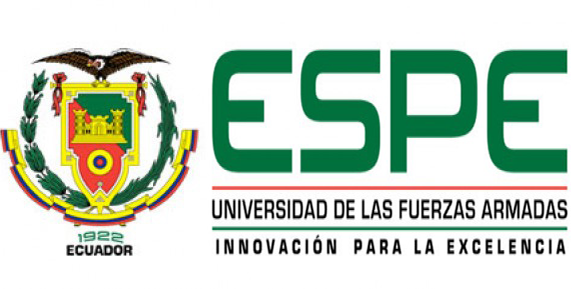 [Speaker Notes: GRAF 1
En el país se producen varios tipos de flores, siendo las rosas uno de los principales productos de exportación, no obstante, existen variedades que se producen en un nivel importante entre las que se puede encontrar; gypsophila, alstroemeria, áster y claveles. En cuanto a la cantidad de las variedades que actualmente se exporta las rosas son el principal producto de exportación con un aproximado del 80% del total de exportaciones. 
GRAF 2
En correspondencia, con el nivel de producción de flores en Ecuador el número de hectáreas destinadas para su cultivo, podemos ver que las rosas son uno de los productos de mayor producción se utiliza aproximadamente 1.411 hectáreas, de la misma forma se emplea 628 hectáreas para el cultivo de gypsophila y 83 hectáreas para hypericum.]
Provincias productoras
Provincias productoras de flores 
Fuente: (Expoflores, 2017)
Número de hectáreas cultivadas (ha) 
(Instituto de Promoción de Exportaciones e Inversiones, 2017))
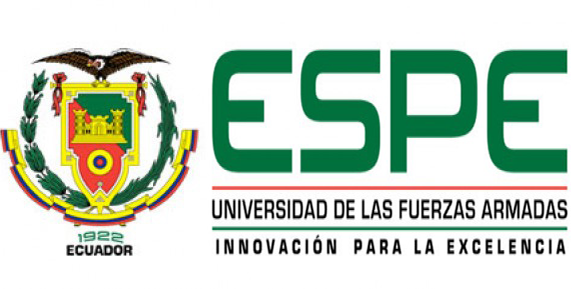 [Speaker Notes: GRAF 1
La distribución de empresas productoras y exportadoras de flores se encuentran principalmente en la región Sierra el mayor desarrollo de la producción de flores se generó en la provincia de Pichincha específicamente en los cantones de Quito, Cayambe y Pedro Moncayo, este comportamiento se reprodujo en las provincias de Cotopaxi, Imbabura, Carchi y Azuay. La estructura productiva de flores del Ecuador está compuesta por el 65% de la producción generada por la provincia de Pichincha, además con el 20% la provincia de Cotopaxi. En menor proporción existen las provincias que producen flores son Carchi e Imbabura con el 4% y Azuay que representa el 2% y otras provincias alrededor del 3%.
GRAF 2
Como se había mencionado anteriormente la producción de flores se concentra principalmente en la provincia de Pichincha, Cotopaxi e Imbabura, en este sentido en estas se evidencia un crecimiento sostenido hasta el año 2016, registrando una variación porcentual de 29,1%, 197% y 16,5% respectivamente, siendo la provincia de Cotopaxi la que presenta un incremento significativo en el cultivo de flores con 1.542 ha en el año 2016; seguido de la provincia de pichincha e Imbabura….. Estas provincias son las que han logrado desarrollar un sistema de producción conforme a las necesidades del mercado nacional e internacional.]
Organización de la producción
Número de productores y superficie cultivada por tamaño de la unidad de producción agropecuaria
Fuente: (Censo Nacional Agropecuario Sectorial de Flores, 2016)
[Speaker Notes: la cadena de producción del sector florícola esta potenciado por las pequeñas fincas, puesto que estas representan aproximadamente el 62% del total de productoras asociadas en Expoflores, adicionalmente las fincas medianas representan alrededor del 28% y las grandes fincas ascienden al 10%. 
Las unidades de producción agropecuaria (UPA’S) en donde se cultivan aproximadamente un área mayor a las 20 ha, comprenden el 28% del total de ha cultivadas, por su parte las unidades medianas producen en el 69% que resta. Este contexto se contrasta por el número de productores, por lo que se evidencia que el 70% de estos tienen una UPA mediana, en otras palabras, estos productores producen en áreas mayores a las 3 ha, pero menores a 20 ha.]
Comercio exterior de flores ecuatorianas
Exportaciones de flores ecuatorianas (millones USD) 2012 - 2017 
Fuente: (Estadísticas del comercio para el desarrollo internacional de las empresas, 2018 )
Clasificación arancelaria del producto “flores” 
Fuente: (Banco Central del Ecuador, 2017)
Exportaciones de flores ecuatorianas (millones USD) 2012 - 2017 
Fuente: (Estadísticas del comercio para el desarrollo internacional de las empresas, 2018 )
[Speaker Notes: GRAF 1 
La producción de flores ecuatorianas en la última década ha tenido avances importantes en el mercado internacional, considerando el incremento de las áreas cultivadas y la diversificación de las especies desarrolladas para la satisfacción de la demanda en los principales destinos del producto nacional, es necesario establecer la subpartida arancelaria para el producto “flores”, mediante las cuales se hacen los registros de las exportaciones hacia los diferentes mercados del mundo. 
GRAF 2 
A continuación, se realiza el análisis del comportamiento de las exportaciones, cuyas repercusiones alcanzaron a la producción y exportación de flores, y por ende influenció en los ingresos y rentabilidad de las fincas y empresas del sector. 
En el periodo de análisis establecido para el estudio (2012 – 2017) se evidencia valores de crecimiento y decrecimiento en niveles similares, siendo los años 2015 y 2016 en donde se refleja el efecto de la crisis rusa en las exportaciones ecuatorianas de flores. Para el año 2012 se establece un total exportado de 826,15 millones de USD.]
Exportaciones de flores ecuatorianas (toneladas) 2012 - 2017 
Fuente: (Estadísticas del comercio para el desarrollo internacional de las empresas, 2018 )
Exportaciones de flores ecuatorianas (toneladas) 2012 - 2017
Fuente: (Estadísticas del comercio para el desarrollo internacional de las empresas, 2018 )
[Speaker Notes: Graf 1
Las cantidades de exportación son fundamentales para completar el análisis económico, pues establece una relación entre el costo de exportación y la cantidad, pues en los casos en el que el importador presenta problemas en su economía, las empresas del sector florícola tienden a disminuir el costo por tallo o por tonelada para mantener en equilibrio la cuota de exportación. Por lo que el comportamiento de las cantidades exportadas es fundamental para entender el efecto de la crisis rusa en las exportaciones de flores ecuatorianas. 
GRAF 2 
(ANALISIS crecimiento y decrecimiento)]
Costo/Tonelada de flores exportadas
Fuente: (Estadísticas del comercio para el desarrollo internacional de las empresas, 2018 )
Costo por tonelada exportada de flores 2012 - 2017
Fuente: (Estadísticas del comercio para el desarrollo internacional de las empresas, 2018 )
[Speaker Notes: GRAF1 
De acuerdo, al comportamiento de las exportaciones de flores ecuatorianas se evidencia decrecimiento tanto en las cantidades exportadas como en los valores, por lo que es importante obtener un análisis comparativo para determinar desde estas dos dimensiones (USD/Toneladas) la influencia de la crisis rusa en la situación económica financiera de las empresas del sector florícola de la provincia de Pichincha
GRAF 2 
Según las aproximaciones realizadas mediante las cantidades y valores exportados de flores ecuatorianas, se tiene un comportamiento diferente a los ya estudiados, pues el costo por tonelada parece crecer mientras la demanda en cantidades es menor; para el año 2012 se tiene un costo por tonelada de 5.371,91 USD, en el año 2013 está decrece en 0,4% con 5.349,25 USD y en 2014 experimenta un incremento considerable de 3,9% con 5.558,71 millones de USD. 
De este comportamiento se puede establecer que las florícolas para mantener en equilibrio sus ingresos trataron de mantener los costos de exportación pese a tener reducciones en las cantidades exportadas.]
Principales mercados de exportación
Principales mercados de flores ecuatorianas 
Fuente: (Estadísticas del comercio para el desarrollo internacional de las empresas, 2018 )
[Speaker Notes: El principal mercado de flores ecuatorianas es Estados Unidos con el 54% de las exportaciones totales, seguido de Rusia con el 18% y los Países bajos con el 9%, son los tres más grandes mercados consumidores de flores, por lo que de su comportamiento económico dependen los ingresos de las empresas del sector. Los siguientes mercados tienen un consumo menor entre el 2% y 4%. En cuarto lugar, a Italia se exporta el 4%, seguido en quinto lugar el grupo formado por España, Canadá y Kazajstán tienen cada uno con el 3% y en sexto lugar el grupo formado por Chile, Ucrania y Japón con el 2% cada uno.]
Tipos de flores exportadas 
Fuente: (Estadísticas del comercio para el desarrollo internacional de las empresas, 2018 )
Tipos de flores exportadas 
Fuente: (Estadísticas del comercio para el desarrollo internacional de las empresas, 2018 )
[Speaker Notes: GRAF 1
El principal producto florícola exportado por el Ecuador hacia el mundo son las rosas con la subpartida arancelaria 06.03.11 y que representa alrededor del 74% de las exportaciones florícolas ecuatorianas, convirtiéndose en el primer y más importante producto de exportación del sector. 
(EXPLICAR TODO EL CUADRO)]
Relación comercial Ecuador - Rusia
Exportación de flores desde Ecuador hacia Rusia (2012 – 2017)
Fuente: (Estadísticas del comercio para el desarrollo internacional de las empresas, 2018 )
Principales productos florícolas exportados hacia Rusia  
Fuente: (Estadísticas del comercio para el desarrollo internacional de las empresas, 2018 )
[Speaker Notes: GRAF 1 
en el año 2012 el nivel exportaciones se encontraba en 180,99 millones de USD, creciendo en 4,2% con 188,53. En el año 2014 se evidencia uno de los incrementos más significativos en todo el periodo con el 11,2% estableciendo un total exportado de 209,57 millones de USD. Para el año 2015, año en el que inicio la crisis en Rusia, el sector experimenta un decrecimiento notable del 41,5% con 122,69 millones de USD, determinando un déficit de más de 80 millones de USD con respecto al año 2014, convirtiéndose en uno de los factores de mayor influencia en la economía y rentabilidad de las empresas del sector florícola del Ecuador
El impacto generado por el decrecimiento de la demanda de flores en el país europeo, genero un efecto negativo directo sobre las empresas del sector florícola de la provincia de Pichincha, significaron perdidas que en determinados casos llevaron a las fincas a ser liquidadas y en el mejor de los casos a fusionarse con otras en similares condiciones para hacer frente a la realidad económica del comercio internacional de flores.]
Análisis de la muestra
Empresas Florícolas Constituidas anterior a 2012
Empresas Florícolas Productoras y Comercializadoras de flores
Empresas Florícolas de Pichincha
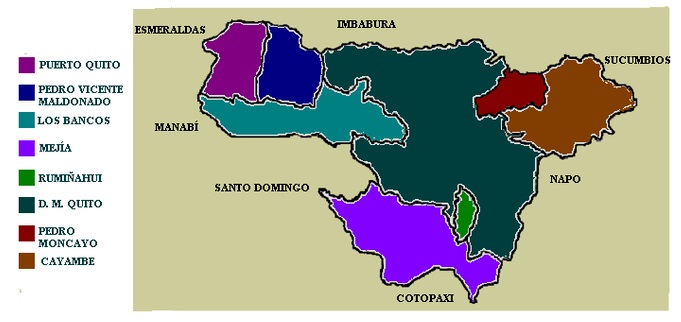 Figura 6. Cantones de Pichincha
Realizado por: Las Autoras
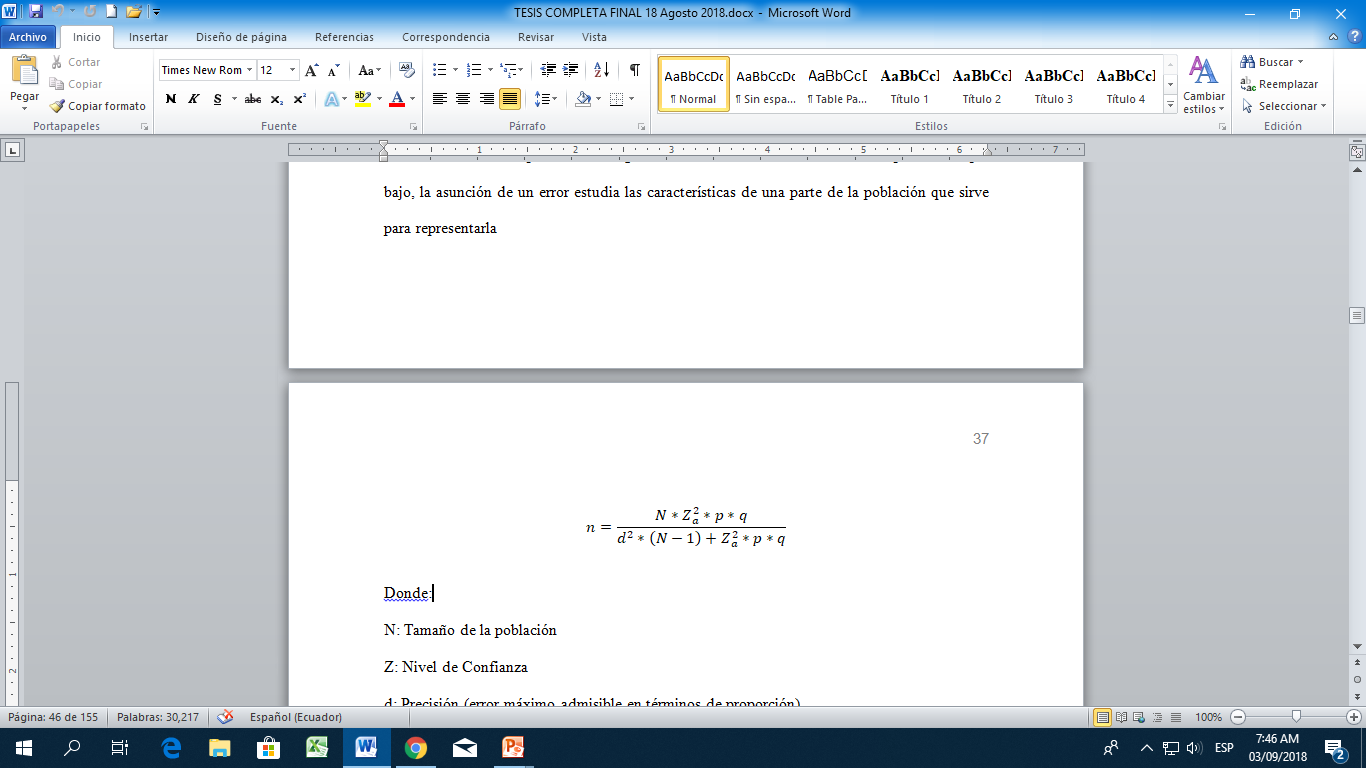 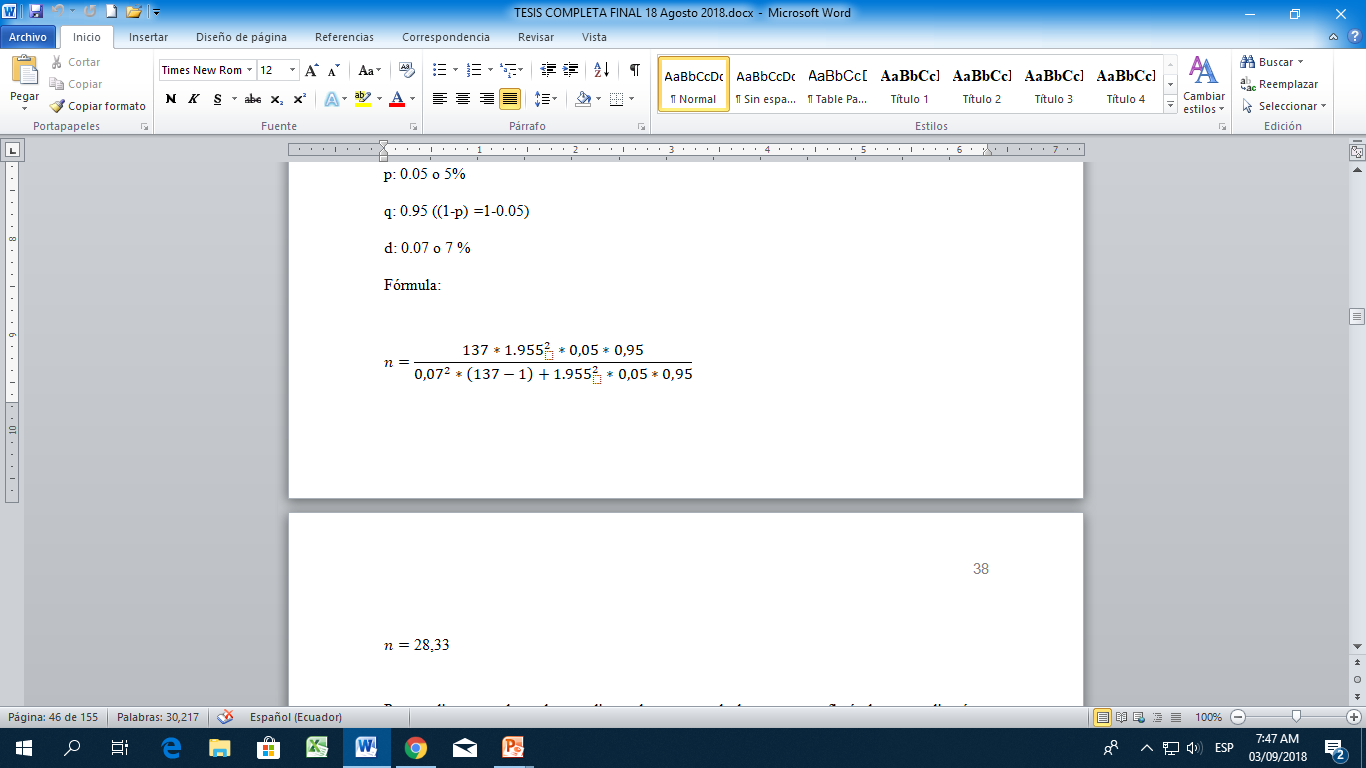 Fuente: (Superintendencia de Compañías, Valores y Seguros, 2018)
Realizado por: Las Autoras
Criterios de Segmentación
Análisis de la muestra de las MYPIMES
Concentración de la muestra
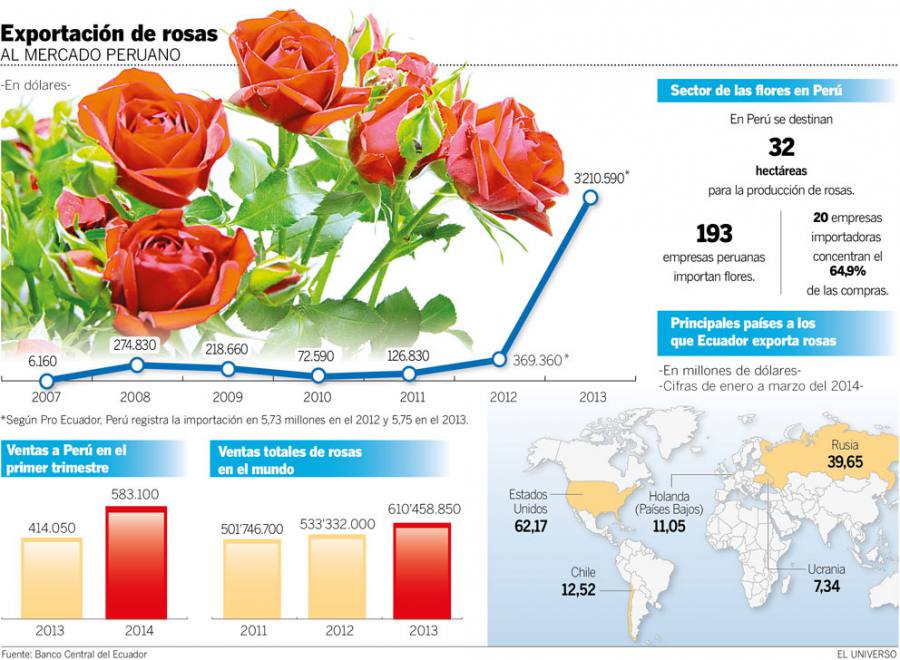 Análisis de las Encuestas
1. Cantón
2. Tipo de Empresa
Análisis de las Encuestas
4. ¿Cuál cree que fue la principal causa de la caída en los niveles de rentabilidad de su florícola en el año 2015?
3. ¿La Florícola donde usted labora experimentó una caída de rentabilidad en el año 2015?
Análisis de las Encuestas
5. Señale a que mercados se destina principalmente la venta de su producción.
6. ¿En qué porcentaje sus ventas se vieron afectadas en el lapso del período 2015 – 2017 en relación a la demanda de flores en mercados extranjeros?
Análisis de las Encuestas
7. ¿Cuáles fueron sus mecanismos de respuesta ante la pérdida de mercado?
8. ¿Al momento mantiene cartera vencida de sus clientes extranjeros?
Análisis de las Encuestas
9. ¿Cómo calificaría la recuperación de su cartera extranjera?
10. ¿Considera que su empresa ha mostrado signos de recuperación en este último año?
Análisis de las Encuestas
9. ¿Cómo evalúa la actual situación económica del sector florícola del Ecuador? (final)
Análisis de los Factores financieros y económicos de la crisis en Rusia
Caída del Petróleo
Sanciones Económicas Occidentales de USA y la UE
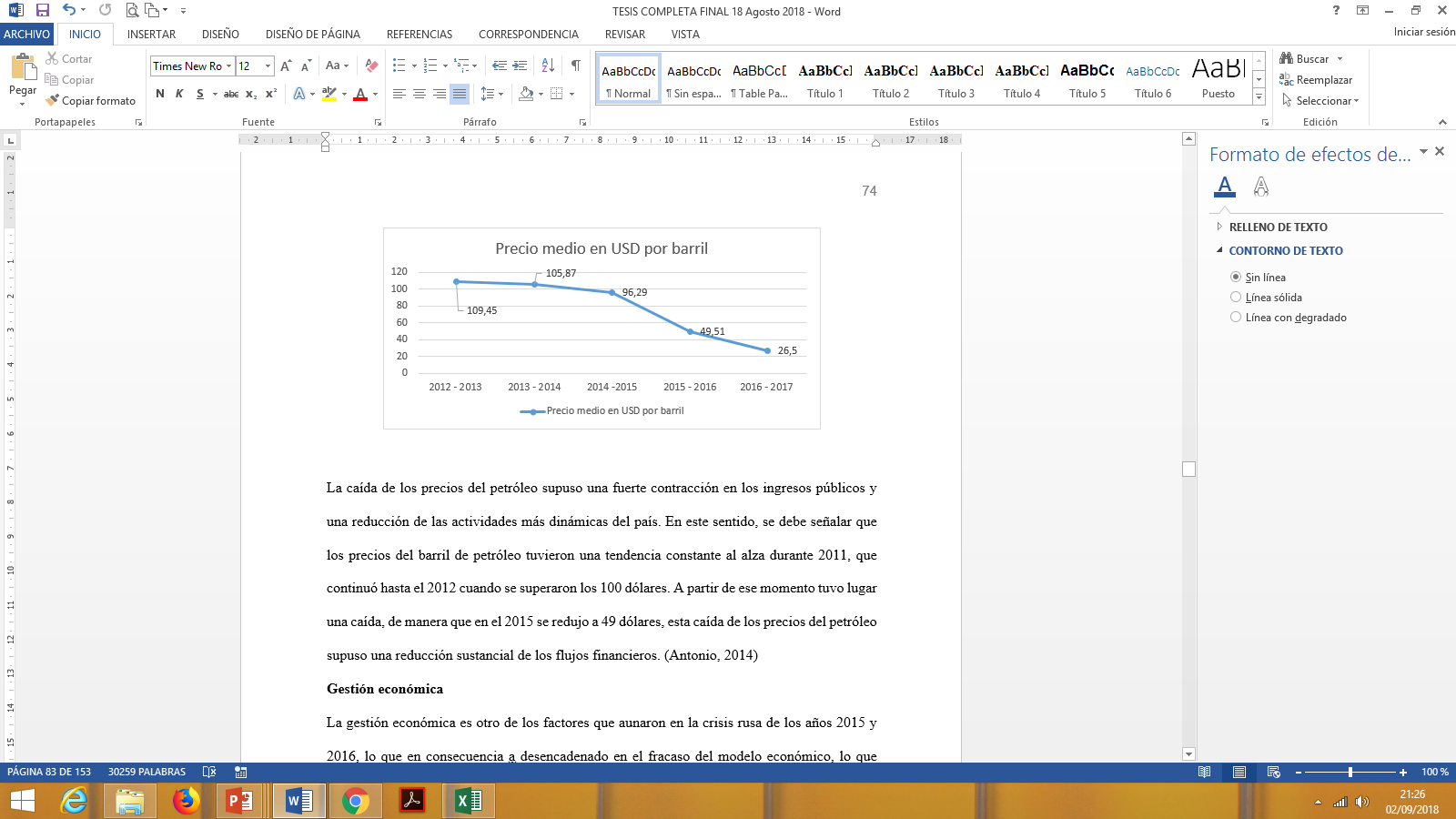 [Speaker Notes: EU y USA restringieron a los bancos públicos rusos la operar en el mercado de capitales europeo, además de la venta a Rusia de material destinado a la industria petrolera rusa, ya que al gobierno ruso se lo ha vinculado con la "desestabilización" de Ucrania y a la secesión de Crimea
La caídas del valor del crudo en los últimos años han debilitado la economía rusa, ya que eran la principal fuente de ingresos. En 2014 suponían el 53% de sus ganancias y en 2016 el 36%. Además, hay que tener en cuenta que actualmente vende más petróleo que antes, pero está ingresando menos.]
Análisis de los Factores financieros y económicos de la crisis en Rusia
Gestión Económica
El fracaso del modelo económico para atenuar esta crisis y la poca preparación de Rusia para enfrentar una crisis que le jugaba todo en contra, genero bajos índices macroeconómicos del PIB:
Devaluación del Rublo
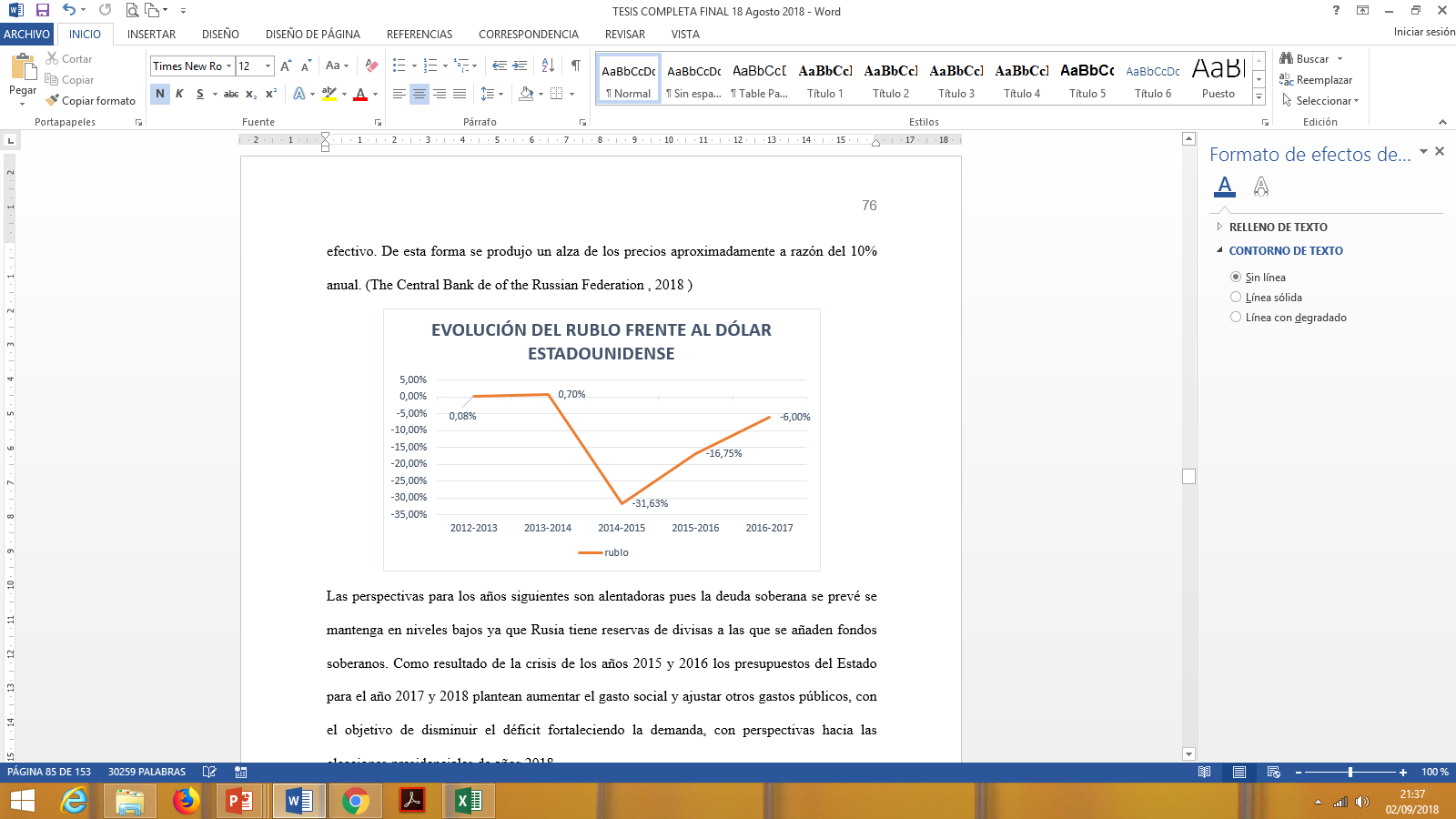 [Speaker Notes: El porcentaje del PIB, ha disminuido en los años 2015 – 2016 debido a la pérdida de atractivo de Rusia como destino para inversionistas extranjeros, producto de las sanciones occidentales a causa de la invasión a Ucrania, también el desplome de las bolsas rusa y la brusca devaluación de la moneda nacional rusa, el rublo, y la caída del precio del petróleo

Devaluacion del Rublo: En el año 2014 – 2015 el rublo presento una de las caídas mas importantes en los últimos años esto como consecuencia del bajo precio del barril del petróleo.]
Incidencia del precio de la flor en los ingresos de las Florícolas
[Speaker Notes: El precio de la flor se ve afectado especialmente en el año 2015 esto como consecuencia de la sobreoferta mundial y como medida desesperada de obtener algo de ganancias mínimas el precio de la flor se coloca por debajo del costo promedio de la flor.]
Sector Florícola Exportaciones USD Muestral
Variación Absoluta
Variación Relativa
[Speaker Notes: Como se puede observar en la gráfica las exportaciones de flores en las pequeñas, medianas, grandes y microempresas se ve afectado en el año 2015, cuando se origina la crisis en Rusia, aunque todas muestran signos de recuperación en el año 2016  con respecto a 2015 nuevamente en el año 2017 vuelven a mostrar caída en las exportaciones.]
Sector Florícola Toneladas Muestral
Variación Absoluta
Variación Relativa
[Speaker Notes: En esta gráfica se muestra las exportaciones en toneladas como se puede observar el tipo de empresa que tuve mayor reducción en las exportaciones en el año 2015 con respecto a 2014 fueron las microempresas y aunque las grandes tuvieron una caída abrupta en los ingresos pero tan considerable en las toneladas exportadas esto se debe a la caída del precio de las flores. Estos datos descriptivos muestran el efecto de la crisis rusa en el año 2015 para todo tipo de florícolas.]
Sector Florícola Exportaciones USD Muestral
Variación Absoluta
Variación Relativa
[Speaker Notes: En el siguiente gráfico se puede observar la evolución de la utilidad de las florícolas, las grandes, medianas y microempresas tienen una caída de la utilidad neta tan representativa, es así que las medianas empresas al contrario logran obtener utilidad en este año esto debido al reajuste de costos y gastos que realizaron en años anteriores y el 2015 medidas tan extremas como el separar a muchos trabajadores de la compañía, ya para el año 2017 las florciultoras muestran signos de recuperación.]
Escenario sin fluctuaciones significativas (ESCENARIO No. 1 Alkavat Cia. Ltda)
Estado de Situación Financiera
Estado de Resultados
[Speaker Notes: En cuanto a los escenarios esta compañía en su estado financiero no muestra cambios tan significativos, sino que se ha mantenido. Al contrario en su Estado de Resultados se puede apreciar que sus ingresos se ven afectados en relación al 2013, sin embargo de 2014 a 2017 no ha tenido una fluctuación significativa, en relación a los costos la empresa ha mantenido un poco variación, en lo que respecta a la utilidad neta, a excepción del año 2015, producto de la crisis del segundo mercado destino de flores ecuatorianas, esto evidencia que la compañía no mantenía un plan financiero estratégico que le permita mitigar estos acontecimientos, sin embargo la compañía logra afrontar esta crisis y para el siguiente año 2016, la empresa ya se encuentra generando utilidad y sigue en crecimiento hasta el 2017.]
Escenario sin fluctuaciones significativas (ESCENARIO No. 1 Alkavat Cia. Ltda)
Márgenes de Beneficios
ROE - ROA
[Speaker Notes: En cuanto a los márgenes de beneficios, el margen bruto es positivo para cada año de actividad de la compañía lo que quiere decir que se ha generado utilidad sobre los costos que emplea la compañía para producir la flor, obteniendo un margen bruto que supera el 30%, en el margen operacional se visualiza que la empresa aun cuenta con márgenes muchísimo mas reducidos que el margen bruto oscilando entre el 3,6% y el 14,1%, es importante mencionar que registra un margen operacional negativo de -5,5% en el año 2015. En cuanto a la utilidad neta la empresa en el período 2012 – 2017 no ha tenido. 

El ROE nos indica que por cada dólar de capitales propios cual es la utilidad generada, es asi que4 apartir del año 2016 la empresa ha estado obteniendo mayor utilidad por sus capitales propios.

ROA muestra la utilidad generada por cada dólar invertida en ella es así que la empresa al igual que el roe su tendencia va de subida.]
Escenario positivo (ESCENARIO No. 2 Merinoroses Cia. Ltda)
Estado de Situación Financiera
Estado de Resultados
[Speaker Notes: Esta compañía en su estado financiero únicamente muestra cambios significativas en el año 2014 esto debido a que la compañía adquirió un terreno para la siembra de flores elevando su activo y su pasivo debido a que la empresa adquirió un préstamo a largo plazo. En su Estado de Resultados se puede apreciar que sus ingresos al igual que sus costos, tienden a crecer en el lapso del período de estudio (2012-2017) esto debido al incremento en su producción, mientras que sus gastos se han mantenido estáticos. En lo que respecta a la utilidad neta, a excepción del año 2015, la compañía ha generado beneficios, solo en el año 2014 y 2015 la compañía no ha logrado generar una utilidad mayor al año anterior.]
Escenario positivo (ESCENARIO No. 2 Merinoroses Cia. Ltda)
Márgenes de Beneficios
ROE - ROA
[Speaker Notes: En cuanto a los márgenes de beneficios, el margen bruto es positivo para cada año de actividad de la compañía lo que quiere decir que se ha generado utilidad sobre los costos que emplea la compañía para producir la flor, obteniendo un margen bruto que supera el 20%, en el margen operacional se visualiza que la empresa aun cuenta con márgenes muchísimo mas reducidos que el margen bruto oscilando entre el 2% y el 9%, es importante mencionar que registra un margen operacional negativo de -5,5% en el año 2015. En cuanto a la utilidad neta la empresa en el período 2012 – 2017 solo registra una cifra negativa en el año 2015. Obteniendo su única cifra negativa en el 2015, a partir del 2016 la empresa crece en su margen neto.  

El ROE nos indica que por cada dólar de capitales propios cual es la utilidad generada, es asi que apartir del año 2016 la empresa ha estado obteniendo mayor utilidad por sus capitales propios.

ROA muestra la utilidad generada por cada dólar invertida en ella es así que la empresa al igual que el roe su tendencia va de subida.]
Escenario negativo (ESCENARIO No. 3 Rosamont S.A)
Estado de Situación Financiera
Estado de Resultados
[Speaker Notes: Esta compañía en su estado financiero a partir del año 2015 la empresa empieza a tener un ciclo de decrecimiento, esto debido a que la compañía no logró afrontar la crisis en Rusia, mercado al que exportaba principalmente sus productos a partir de este año la empresa inicia su proceso de liquidación. Estado de Resultados se puede apreciar que los ingresos de la compañía en el 2012 – 2013 tienen un nivel aceptable de ventas, sin embargo en el año 2015 la compañía tiene una gran caída de sus ventas y apartir de allí la empresa no recibe gran cantidad de ingresos y costos, sin embargo sus gastos se han mantenido casi estáticos, pero en el año 2015 sus gastos empiezan a crecer considerablemente, esto es causa de que la empresa no puede vender su productos y al ser un bien perecible registra pérdidas por deterior de inventarios. En cuanto a la utilidad neta, la compañía en todo el período de estudio muestra pérdidas, pero en el año 2015 es donde màs cayo su utilidad neta y a partir de este año la empresa inicia su proceso de liquidación.]
Escenario negativo (ESCENARIO No. 3 Rosamont S.A)
Márgenes de Beneficios
ROE - ROA
[Speaker Notes: En cuanto a los márgenes de beneficios, el margen bruto es positivo para cada año de actividad de la compañía, a excepción del 2015 y 2016, debido a lo ya explicado con anterioridad, Tanto el margen operacional y el neto muestran cifras negativas lo que quiere decir que la empresa no generaba utilidad para cubrir sus gastos y que por lo tanto no tenia una utilidad neta.  

El ROE nos indica que por cada dólar de capitales propios cual es la utilidad generada, es asi que la empresa no generaba ganancia de sus capitales propios en todo el periodo de estudio.

ROA muestra la utilidad generada por cada dólar invertida en ella es así que la empresa al igual que el roe no genero utilidad.]
Florícolas en Proceso de Liquidación y Disolución
Chi Cuadrado
MARGEN DE ERROR TOLERABLE       ∞ = 0,05
Chi Cuadrado
Frecuencias Observadas
Frecuencias Esperadas
gl: (2 – 1) x (5 – 1)
gl: ( 1 ) x ( 4 )
gl: 4
Resultados de Chi Cuadrado
Matriz de Frecuencias Cálculos del Chi Cuadrado
Chi cuadrado tomada de los valores críticos de chi cuadrado.
Resultado x2 9.488.
Con estos resultados se acepta la Hipótesis Alternativa: “El mercado ruso incide en la rentabilidad del sector florícola de Pichincha” y por lo tanto esta prueba nos afirma la incidencia del mercado ruso en la rentabilidad del sector florícola de la provincia de Pichincha.
Conclusiones
La exportación de flores es una de las actividades no petroleras no tradicionales, más importantes del país, solo en el año 2017 se estima que el sector florícola exportó alrededor de 881 millones de dólares, y no solo eso también es una industria que contribuye a la generación de empleo en el país, siendo así, Rusia es el segundo país de participación del mercado en cuanto a la exportación aproximadamente con un 25%. 

En cuanto a la caída de rentabilidad del sector florícola en la encuesta aplicada a las empresas florícolas de la provincia de Pichincha un 46% de los directivos de estas empresas atribuyen a la pérdida de rentabilidad a las crisis internacionales, ya que las flores al ser bienes suntuarios, cuando un país atraviesa una crisis económica limitan el consumo de este tipo de bien para dar prioridad a bienes de primera necesidad, además de que un 21% explica que su empresa en la actualidad no muestra signos de recuperación de la caída de este mercado.
Conclusiones
En el período de estudio (2012-2017) se determinó que todas las empresas florícolas fueron afectadas por la crisis en Rusia, directamente o indirectamente, esto debido a que esta crisis originó una sobreoferta en el mercado mundial y consecuentemente una caída en el precio de la flor, afectando no solo a las florícolas que tenían una gran participación en el mercado ruso sino a todas en general ya que se vieron obligadas a disminuir el precio de venta al público para poder vender el producto y equipararse con la competencia. 

Finalmente se concluye que las crisis internacionales en los países desarrollados que tienen gran participación en el mercado mundial, tiende a disminuir el nivel de ingresos de las empresas exportadoras y con ello una baja rentabilidad y beneficios para los inversionistas. En el caso del sector florícola no todas las grandes empresas disponen de una alta recuperación en sus negocios, pero si la mayoría de ellas cuentan con los activos suficientes para salvaguardar sus pérdidas en el corto y mediano plazo, mientras que las microempresas suelen carecer de liquidez lo que dificulta su prevalencia en el mercado dentro de un largo plazo, es el caso de las empresas que optan por disolverse y liquidarse.
Recomendaciones
Establecer una alternativa para mejorar el diagnóstico del sector exportador de flores e incluir la estructura interna de producción de las empresas, para generalizar su cadena de valor y determinar los principales procesos utilizados para el cultivo y procesamiento de las flores, para así poderlos relacionar con los costos que se generan en la exportación hacia mercados internacionales. 

Como información complementaria establecer los factores financieros y económicos que confluyeron en la crisis de Rusia e incluir información de importación, para conocer cuáles fueron los productos que se dejaron de consumir en este mercado, y de donde se desprenderán datos de la subpartida 06.03; flores y Capullos cortadas para ramos o adornos, frescos, secos, blanqueados, teñidos, impregnados o preparados de otra forma.
Recomendaciones
Es importante que el gobierno nacional opte por promover incentivos tributarios y productivos a este sector ya que impulsa a la matriz productiva y a la generación de empleo, así como también a eliminar tasas arancelarias a este sector ya que le restan competitividad, frente a competidores internacionales como Colombia y Kenia, donde el tipo de cambiario es mucho más conveniente que el dólar, así como sus insumos de producción y de mano de obra. 

El sector florícola debe seguir desarrollando productos innovadores que les permitan captar la atención de nuevos mercados internacionales y expandir sus fronteras que les permita posicionarse como un pionero de producción de flores y logre generar mayores ingresos, además de planificar mejor las estrategias comerciales y financieras que le permitan sobrevivir a crisis internacionales.